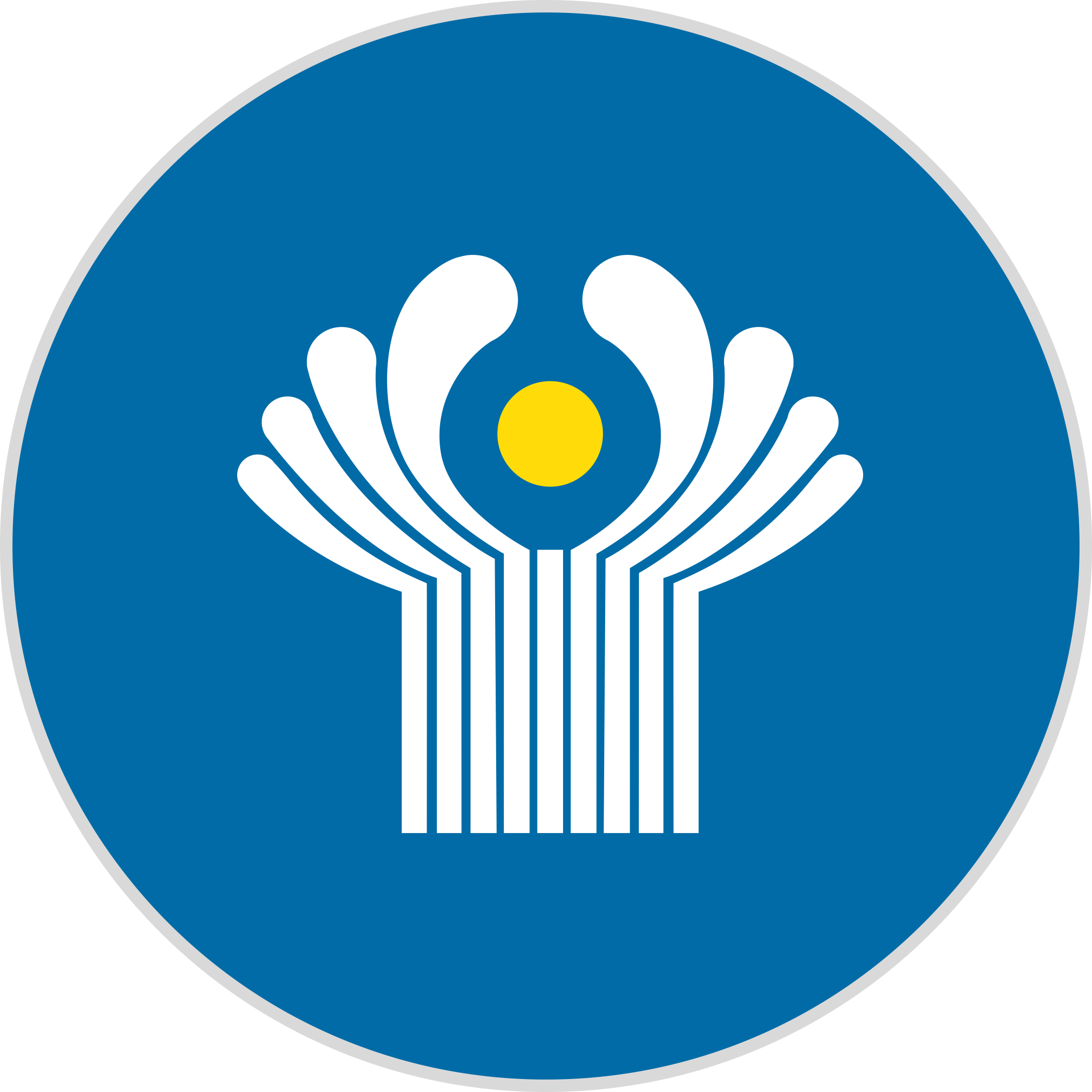 Предложение по совместным научным исследованиям на ИЯУ МБИР
ООО «Лидер Консорциума «МЦИ МБИР»
Константинов Василий Леонардович
Генеральный директор ООО «Лидер Консорциума «МЦИ МБИР»
2023
О проекте
МБИР - многоцелевой исследовательский реактор на быстрых нейтронах Поколения 4, строящийся в г. Димитровграде, Россия.  Самый высокопоточный исследовательский реактор в мире.
январь 2023
октябрь 2023
2028
Корпус реактора установлен в проектное положение
Произведён монтаж купола реакторного здания
Энергетический пуск и ввод в эксплуатацию
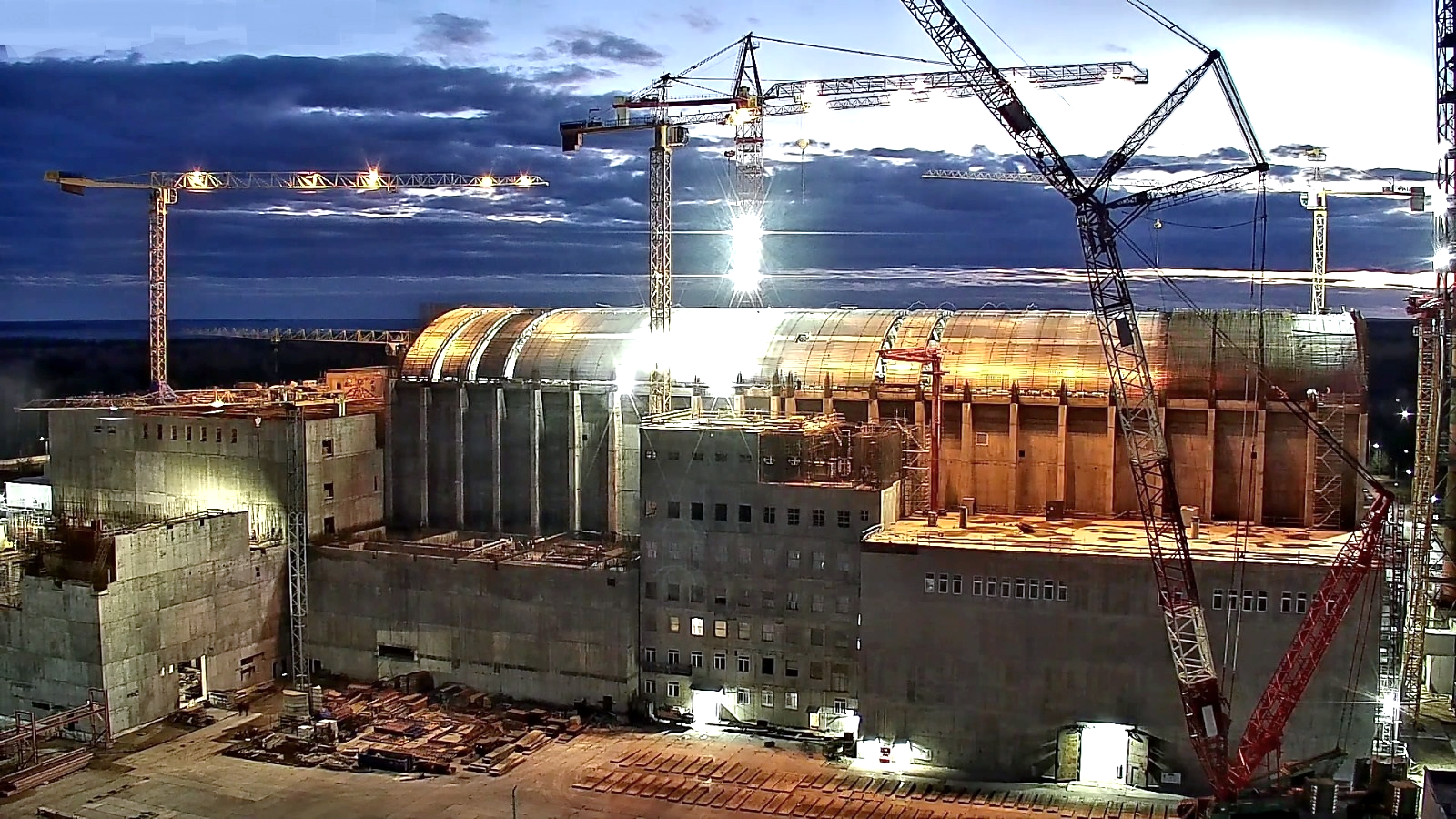 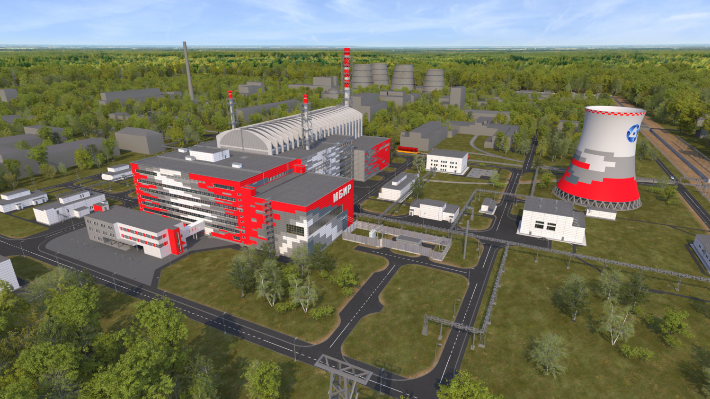 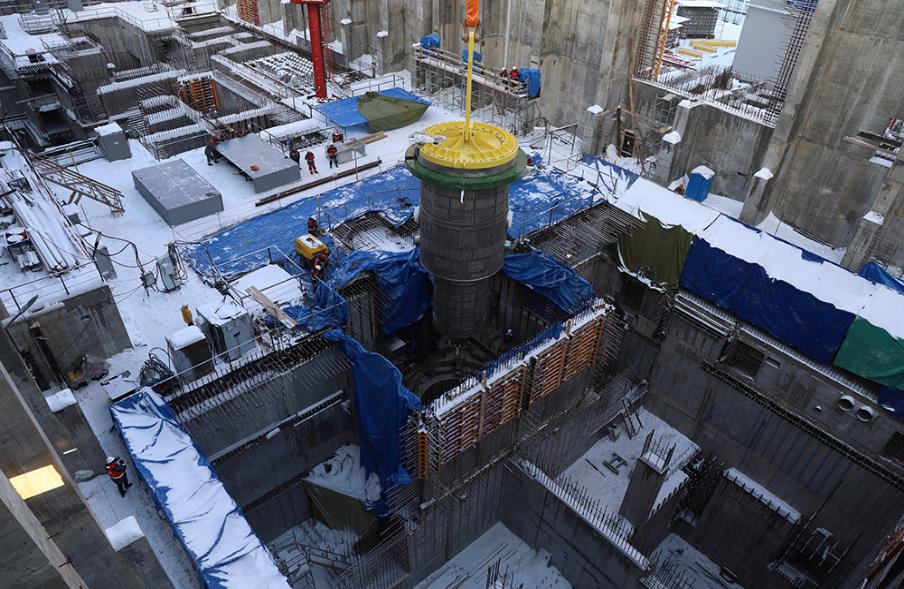 МБИР призван стать мировым лидером среди высокопоточных исследовательских установок и обеспечить атомную отрасль современной и технологически совершенной исследовательской инфраструктурой на ближайшие 50 лет.
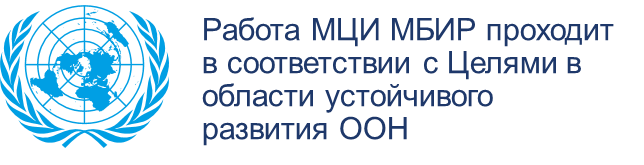 Компоновка реактора и ключевые параметры
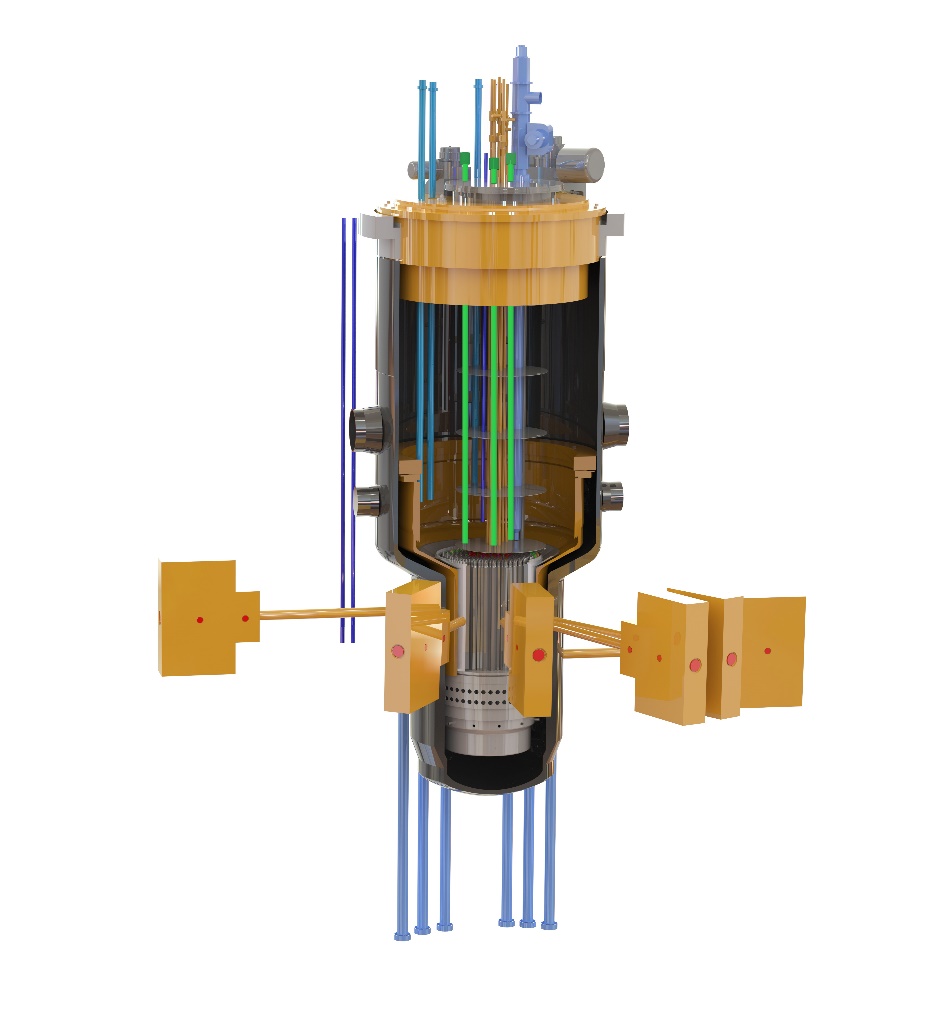 Механизм перегрузки
ПАРАМЕТР
ЗНАЧЕНИЕ
Parameter
ИМ СУЗ
Поворотная пробка
Привод пробки
Корпус реактора
Выпускной патрубок
Входной патрубок
ПЕТЛЕВЫЕ КАНАЛЫ
Активная зона
Горизонтальные экспериментальные каналы
Вертикальные экспериментальные каналы
Более подробное описание параметров и технических характеристик МБИР представлено в Программе перспективных экспериментальных исследований на реакторной установке МБИР в период с 2028 по 2040 годы
Основные возможности использования МБИР
Медико-биологические исследования с использованием излучений реактора
Испытание технологий замыкания ядерного топливного цикла
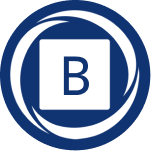 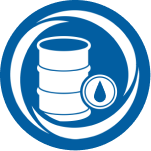 Дожигание минор-актинидов,
многократный рециклинг
Фундаментальные 
и прикладные исследования
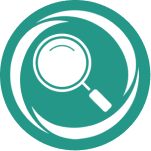 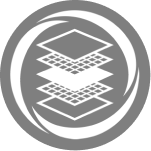 Конструкционные материалы
Испытания дисперсно-упрочненных материалов, ферритно-мартенситных и аустенитных сталей
В том числе с использованием ультрахолодных нейтронов
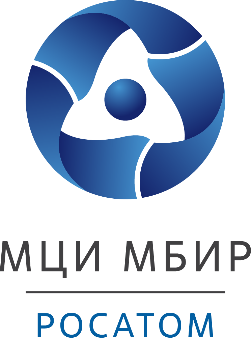 Производство изотопов
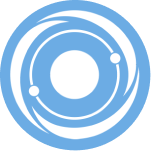 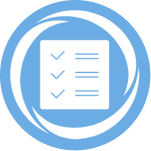 Mo-99, Со-60, Gd-153,
Sr-85;89, I-125;131, Хе-127
Тестирование топлива и топливных элементов
Исследования в области безопасности
Различные керамические 
и металлические композиции
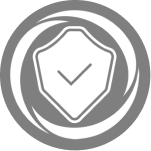 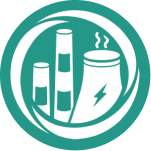 Моделирование сложных 
многофакторных процессов.
Переходные и аварийные режимы 
Данные для верификации расчётных кодов
Исследования в петлях 
с разными теплоносителями
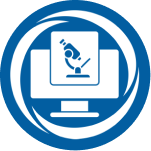 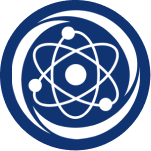 He; Na; Pb / Pb-Bi
Материаловедческие исследования
Тестирование нового оборудования и проектных решений
Обоснование надежности ресурса и работоспособности
Перспективные направления совместных исследований
Испытания перспективных конструкционных материалов
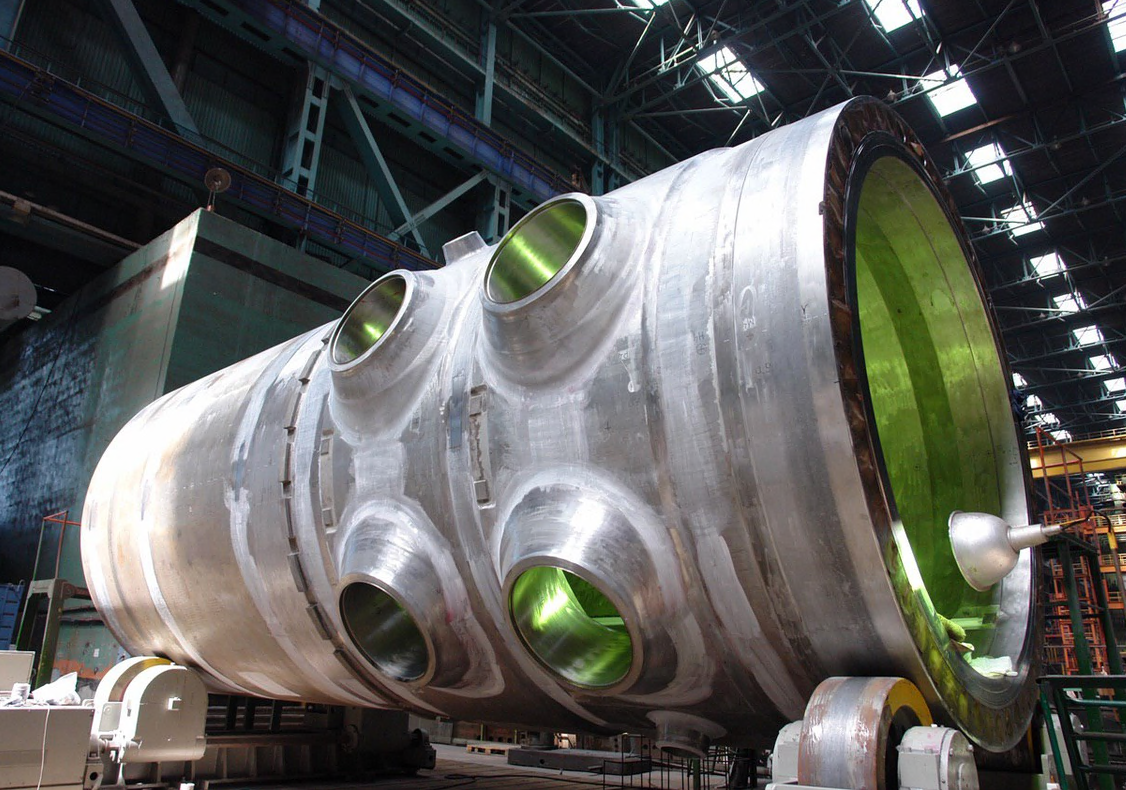 Высокодозные облучения (более 110 сна) в сборно-разборных устройствах перспективных оболочечных материалов (ферритно-мартенситных и аустенитных сталей) при температурах (350÷700) ºС для исследования механических свойств, распухания, радиационной ползучести.
Внутриреакторные исследования длительной прочности, ползучести, деформационной способности и охрупчивания перспективных ферритно-мартенситных и аустенитных сталей при температурах 350÷700 ºС и различных скоростях нагружения.
Исследования характеристик перспективных топливных материалов
Изучение распухания, газовыделения, ползучести и теплопроводности облученного до различных выгораний МОКС и (UPu)N топлива в зависимости от состава, пористости, температуры, выгорания. 

Реакторные испытания регенерированного топлива различной степени очистки (от 108 до 102 раз).

Исследования тепловыделяющих элементов при глубоких выгораниях с различными видами (UPu)N топлива и технологиями его изготовления.

Испытания ядерного МОКС-топлива с нано-добавками (20÷40 нм UO2) и крупно кристаллической структурой (35÷40 мкм) с контролируемой пористостью.
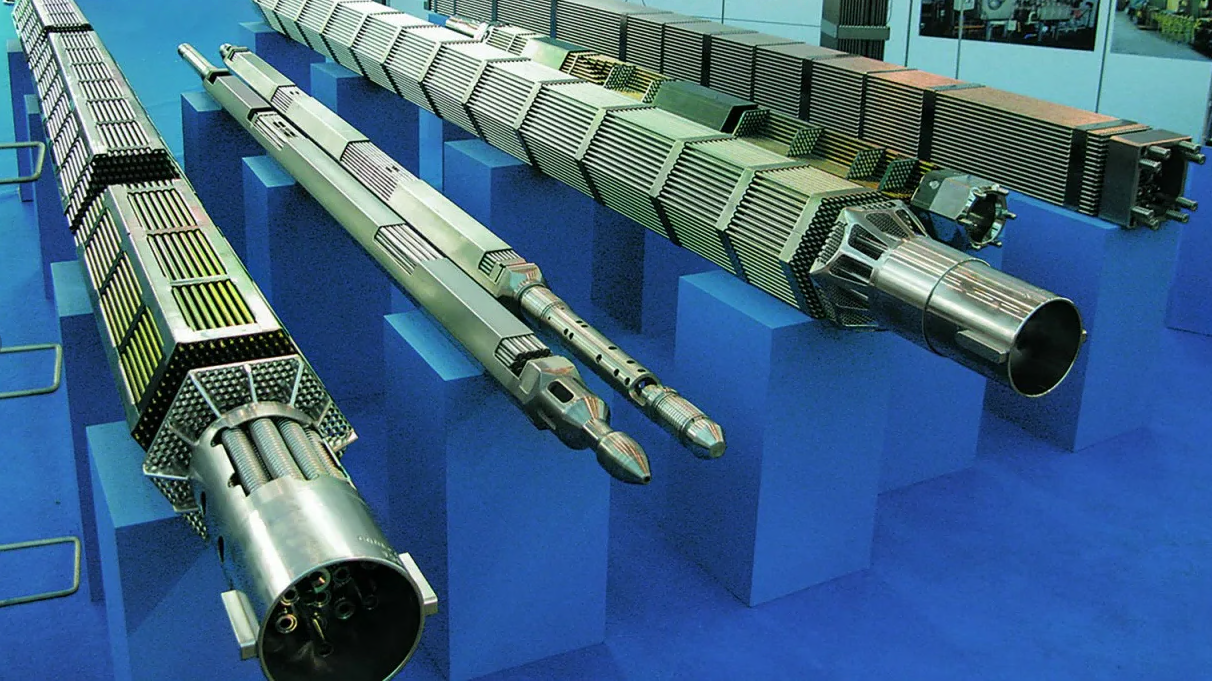 Перспективные направления совместных исследований
Прикладные экспериментальные работы с использованием реакторного излучения
Экспериментальные исследования в обоснование технологий нейтронной терапии.
Испытания облучательных устройств ловушечного типа для наработки различных радиоизотопов с низкими сечениями захвата нейтронов
Создание усовершенствованных технологий и наработка 60Co, 153Gd, 89Sr, 63Ni в боковом экране реактора МБИР
Экспериментальные исследования в обоснование установки нейтронной радиографии и томографии облучённых материалов и изделий
Ядерное легирование кремния. Разработка и создание технологий с последующей организацией производства по нейтронному легированию кремния с высокой производительностью. 
Массовый  нейтронно-активационный анализ. Проведение комплексного   многоэлементного анализа биологических, экологических и геологических образцов. Исследование содержания токсичных элементов в окружающей среде (Fe, Zn, Cr, Sb, W, Sc, La, Yb, Th, Na, Rb, Cs). Исследования в биотехнологии новых медицинских препаратов и сорбентов
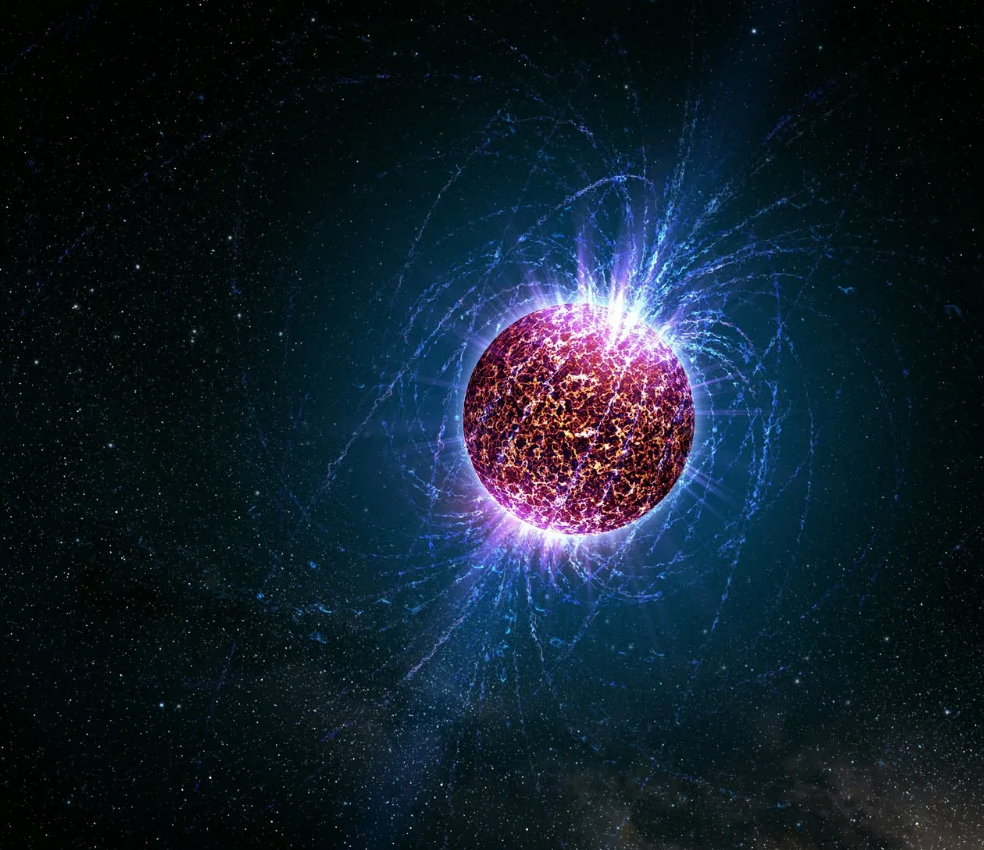 Фундаментальные исследования на МБИР
Редкие распады тяжелых ядер, индуцированные нейтронами.
Ядерная астрофизика.
Фундаментальные свойства нейтрона.
Перспективные направления совместных исследований
Задачи для решения с использованием автономных петлевых устройств
Получение экспериментальной информации по определению пределов безопасной эксплуатации ТВЭЛов, а также их поведении и повреждениях в условиях переменных нагрузок и превышения пределов безопасной эксплуатации. 

Получение экспериментальной (реакторной) информация по поведению топлива, ТВЭЛов и ТВС в условиях тяжелых запроектных аварий с повреждением оболочки, плавлением топлива, закипанием теплоносителя, а также при кризисе теплообмена и т.д. для верификации кодов.

Для СНУП-топлива: диссоциация нитридного топлива с массовым выходом азота при различных температурах. 

Поведение ТВЭЛов с МОКС- и СНУП-топливом в условиях переменных нагрузок и маневренных режимов, поведение МОКС- и СНУП-топлива в экстремальных условиях, включая разрушение, плавление, перемещение топлива

Для МОКС- и СНУП-топлива: объем и скорость выхода газов под оболочку твэла, в также в теплоноситель (при разгерметизации или разрушении оболочки)

Для металлического топлива – весь спектр реакторных испытаний, моделирование условий аварийных ситуаций с частичным и полным нарушением теплоотвода в средах с различными теплоносителями

Все эти задачи практически невозможно решить в условиях энергетических реакторов – только на исследовательском реакторе с использованием автономных петель с различными теплоносителями!
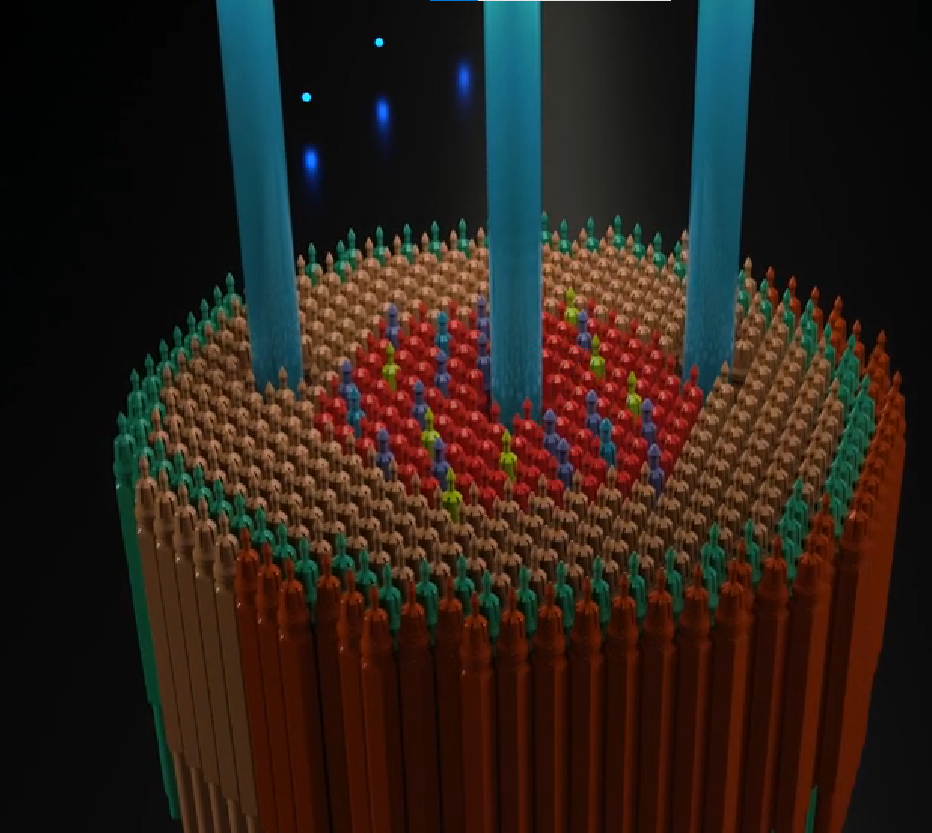 Закорпусные экспериментальные каналы ИЯУ МБИР
ВЭК – Вертикальные экспериментальные каналы
ГЭК – Горизонтальные экспериментальные каналы
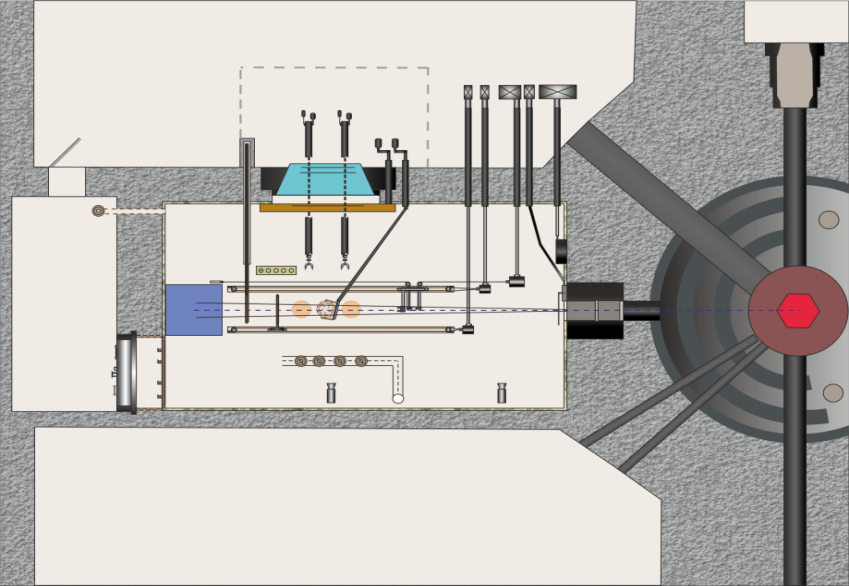 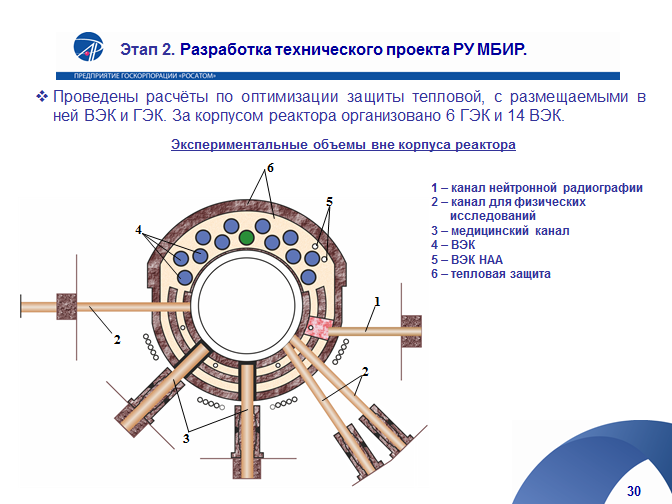 Камера нейтронной радиографии
7,1 м (длина) × 4,1 м (ширина) × 2,9 м (высота)
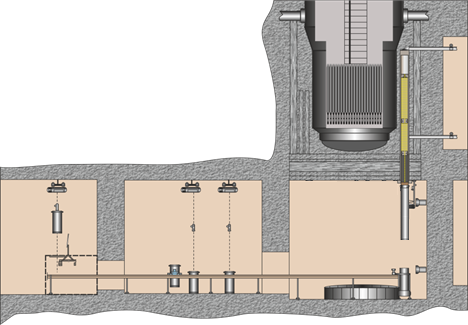 ВЭК
8 вертикальных экспериментальных каналов:
для ядерного легирования кремния (6 каналов)
для нейтронного активационного анализа (2 канала)
ГЭК
6 горизонтальных экспериментальных каналов:
для нейтронной радиографии
для физических исследований
для медицинского применения
Установка легирования кремния
Преференциальные условия присоединенияк Консорциуму МЦИ МБИР на этапе сооружения МБИР
01
02
03
Участники МЦИ МБИР также могут начать свои программы по облучению на БОР-60
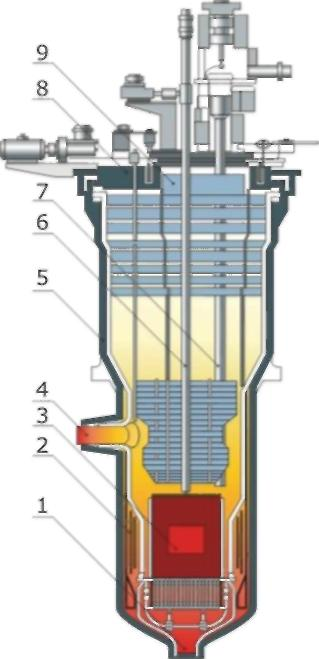 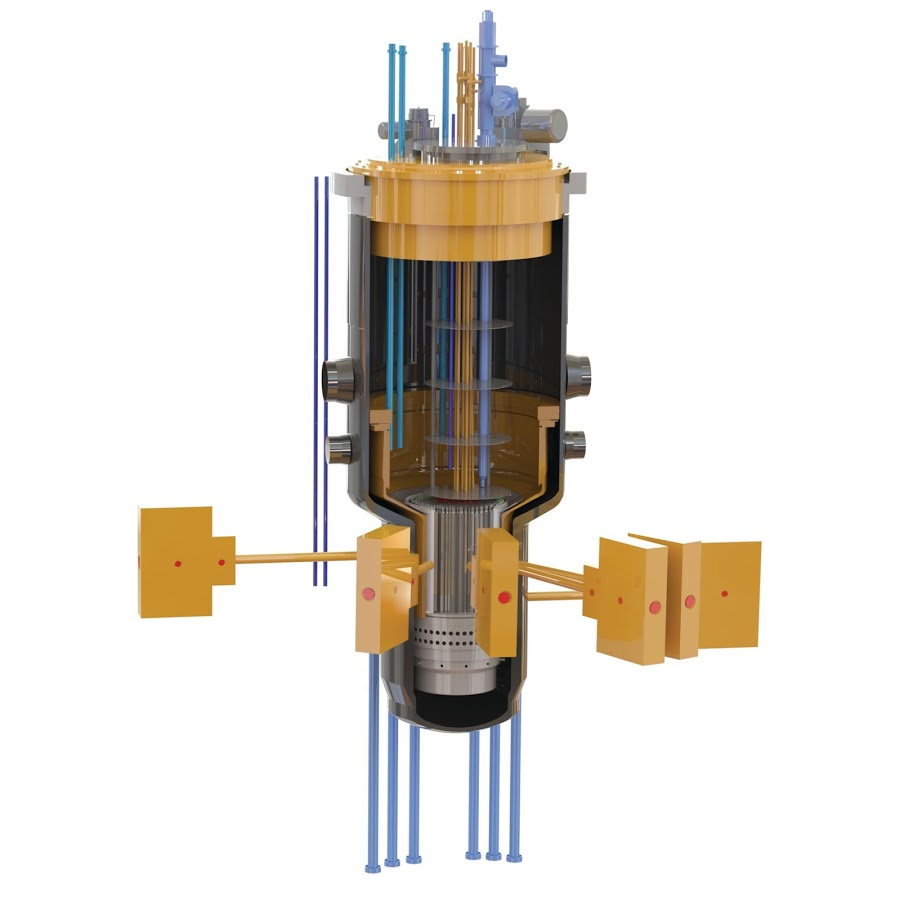 Возможность выбора ячейки в реакторе БОР-60 с параметрами, максимально приближенными к ИЯУ МБИР (поток нейтронов, плотность, энергия и т.д.)
Проведены комплексные  исследования, подтверждающие возможность продолжения облучения (переноса исследовательской программы) на ИЯУ МБИР после облучения на ИЯУ БОР-60
Сейчас
Старт исследований на реакторе БОР-60
С 2028 г.
Продолжение исследований на реакторе МБИР
НИИАР обладает референтным опытом и компетенциями по перемещению образцов из одной сборки БОР-60 в другую, продолжению облучательной кампании образцов и сборок, которые ранее облучались в других реакторах
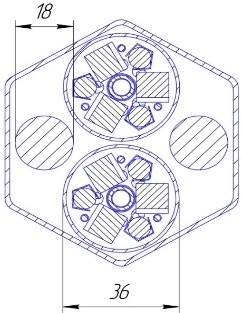 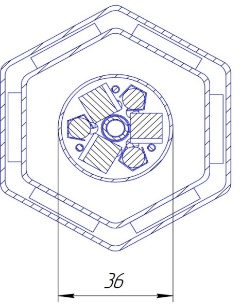 2 капсулы
1 капсула
Спасибо за внимание!
Константинов Василий Леонардович
Генеральный директор ООО «Лидер Консорциума «МЦИ МБИР»
VasiLeoKonstantinov@rosatom.ru
2023